El trabajo final de investigación
¿Qué deberías hacer?
Investigar 
Redactar 
Exponer
Transferir
[Speaker Notes: ¿Los colores de la clase son diferentes de lo que ve en esta plantilla? Ningún problema. Haga clic en Diseño -> Variantes (la flecha hacia abajo) -> Elija la combinación de colores que le convenga.

Puede cambiar cualquier instrucción de "Deberá..." y "Yo voy a..." para asegurarse de que se alinean con sus procedimientos de clase y reglas.]
T
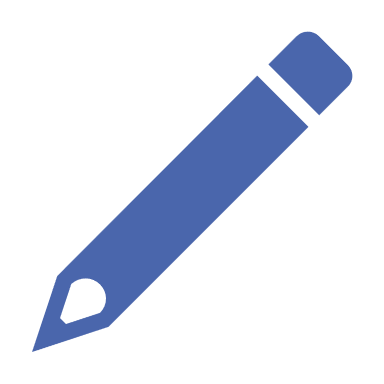 T
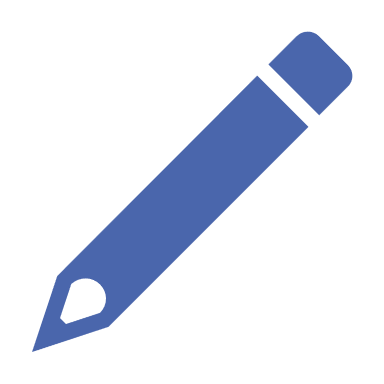 Trabajo de Investigación
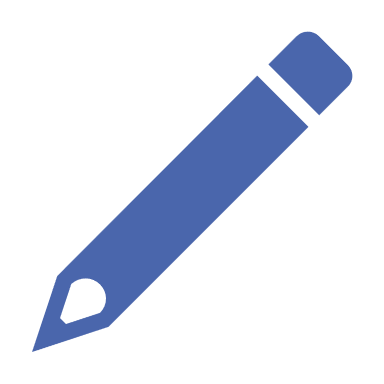 T
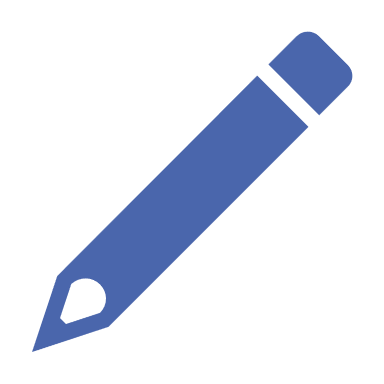 T
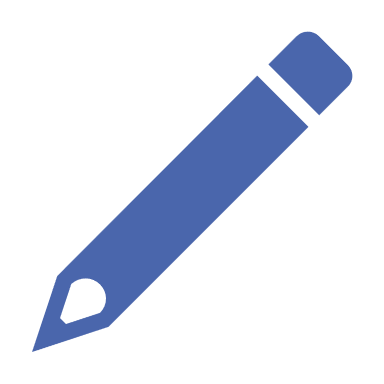 T
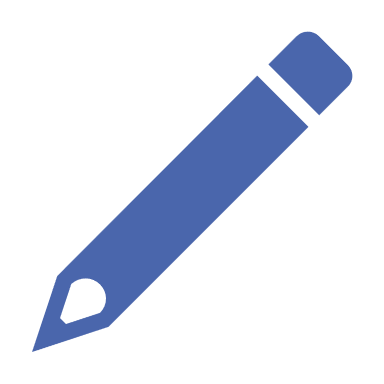 T
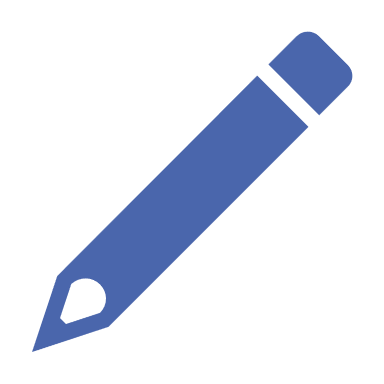 T
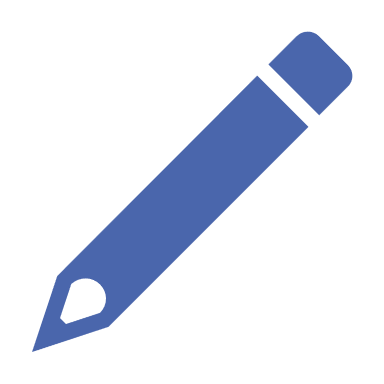 T
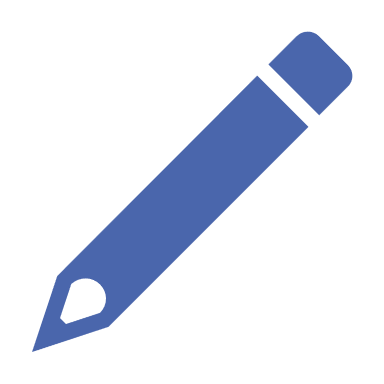 T
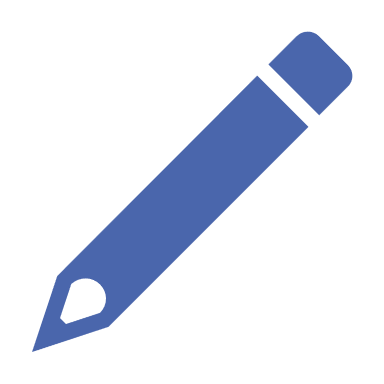 T
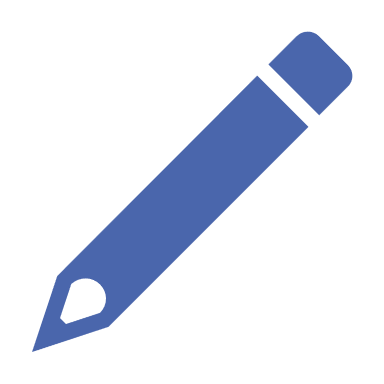